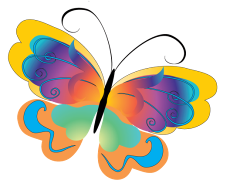 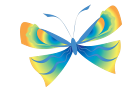 Тищенко Марина НиколаевнавоспитательМАДОУ № 126
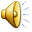 Визитная карточка
Образование: высшее педагогическое. В 1997 году закончила Ишимский государственный педагогический институт им. П.П. Ершова по специальности «Педагогика и психология  (дошкольная)»
Общий стаж работы - 23 года. 
Педагогический стаж - 16 лет.
Квалификационная категория - первая.
Сведения  о повышении квалификации:
     - 2015 г. прошла повышение квалификации в ФГБО ВПО «Уральский государственный педагогический университет» по дополнительной профессиональной программе «Федеральный государственный образовательный стандарт дошкольного образования проблемы и пути их решения» г. Екатеринбург;
      - 2009 г. прошла краткосрочное обучение в ГОУ ДПО «Институт развития регионального образования» по образовательной программе  «Психолого-педагогические условия развития содержания образования периода детства» г. Екатеринбург
Создание специальной предметно-развивающей среды, обеспечивающей полноценное развитие детей
Развивающая предметно-пространственная среда по правилам дорожного движения
уголок ИЗО
книжный уголок
уголок природы
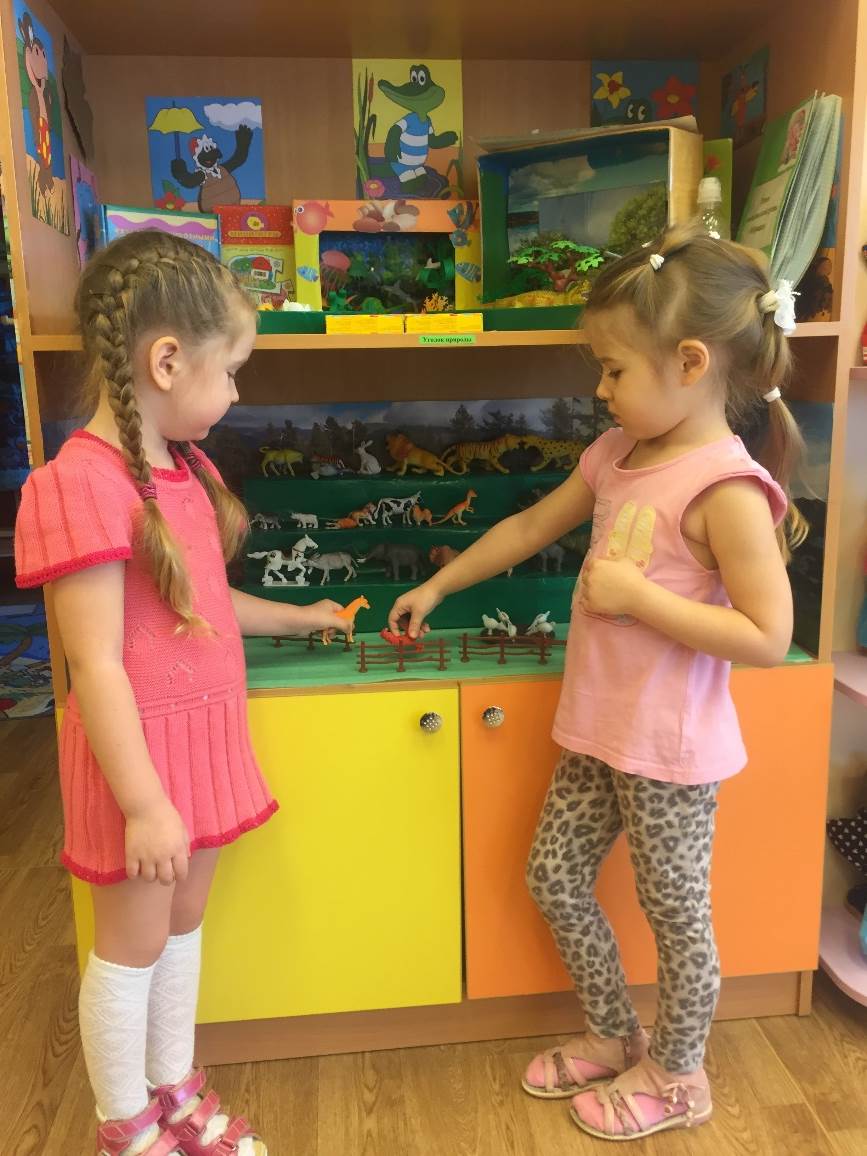 музыкальный  спортивный уголки
Информационные стенды для родителей
Кинетический песок для развития мелкой моторики и уединения
За межаттестационный период изучены и применены в работе с дошкольниками новые технологии и методики:
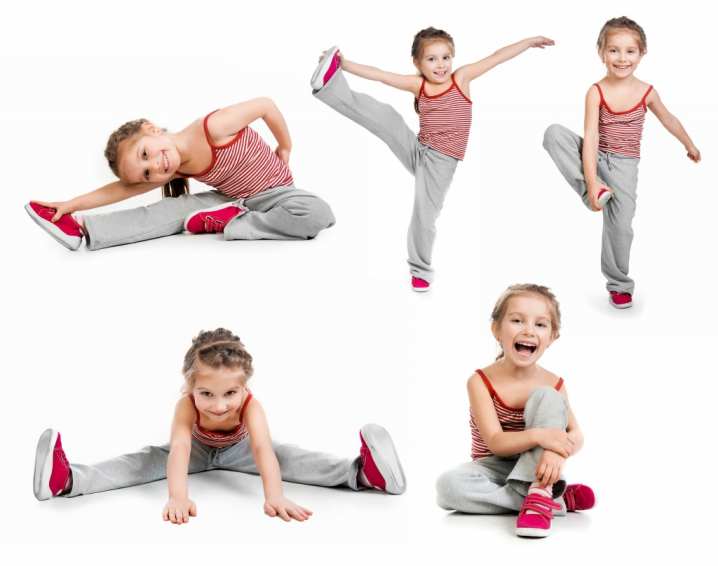 - здоровьесберегающие технологии (утренняя гимнастика, дыхательная гимнастика, пальчиковая гимнастика, физминутки, гимнастика после дневного сна);
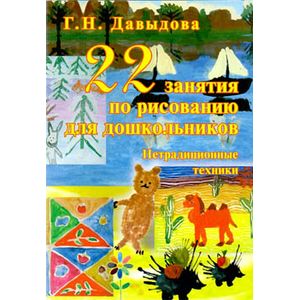 - дидактический материал, игры;
- технология по нетрадиционной технике рисования (Давыдова Г.Н.)
Дидактические игры
Игры со шнуровкой и резинками способствуют координации движений, гибкости кисти и раскованности движений
Собирание пазлов и мозайки развивает воображение, логическое мышление и мелкую моторику
Массажёры дидактические игры
Собирание бус из трубочекИгра «Центрик»
Дидактические игры для развития мелкой моторики
Развитие  нетрадиционной  техники  рисования  у детей  дошкольного  возраста
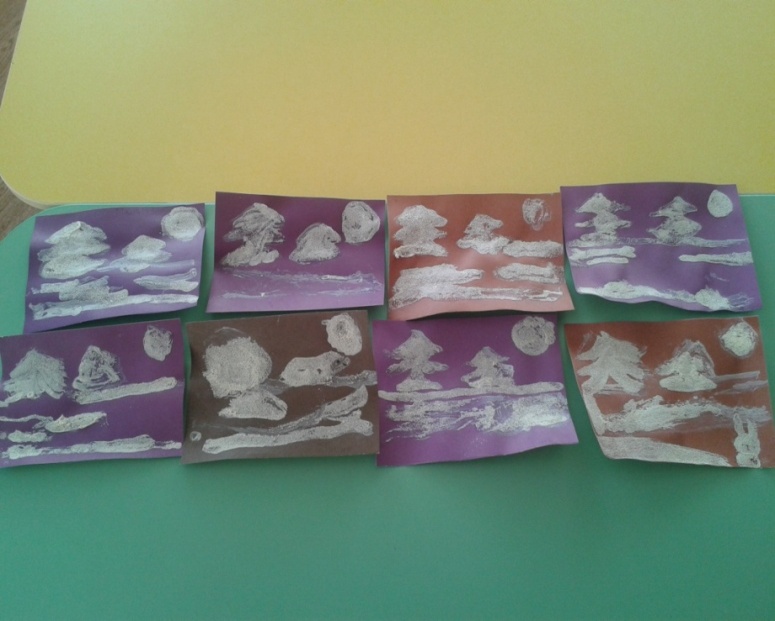 Детские работы по нетрадиционной технике лепки
Развитие нетрадиционной техники аппликации у детей дошкольного возраста
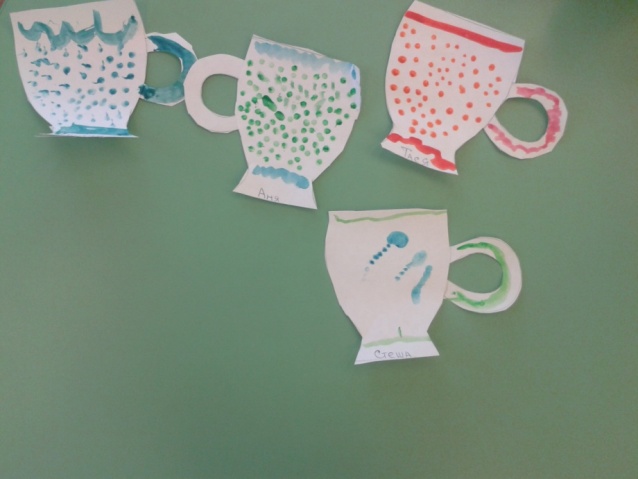 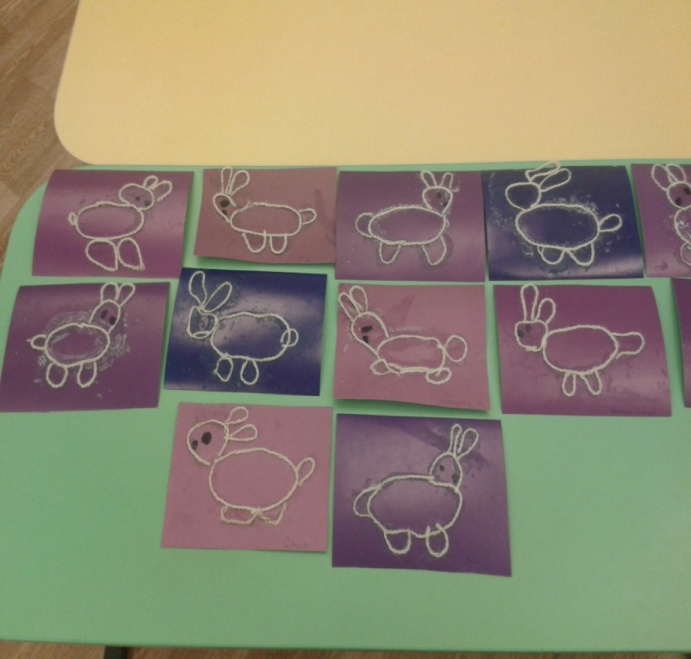 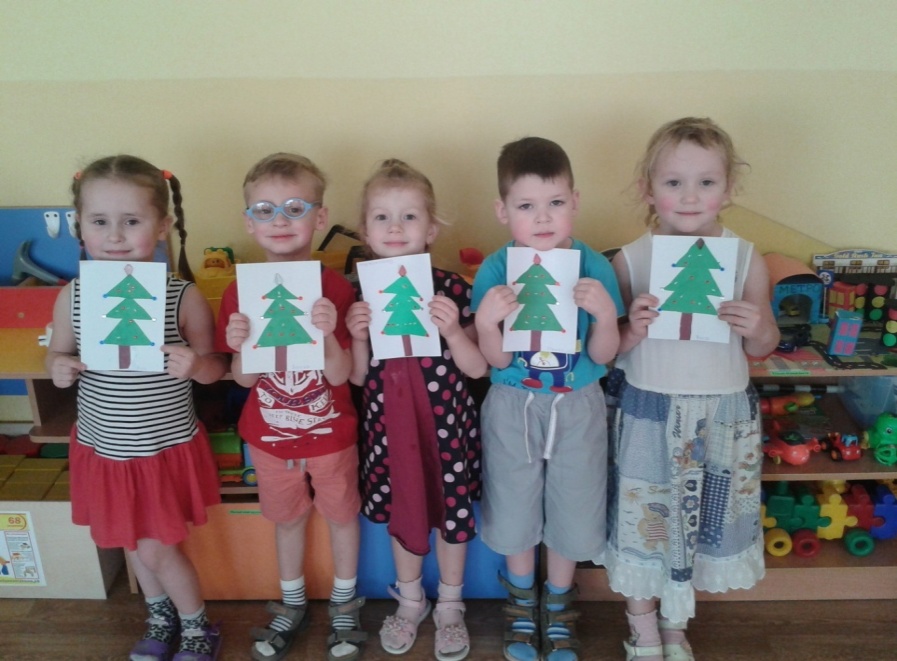 Наши творческие работы
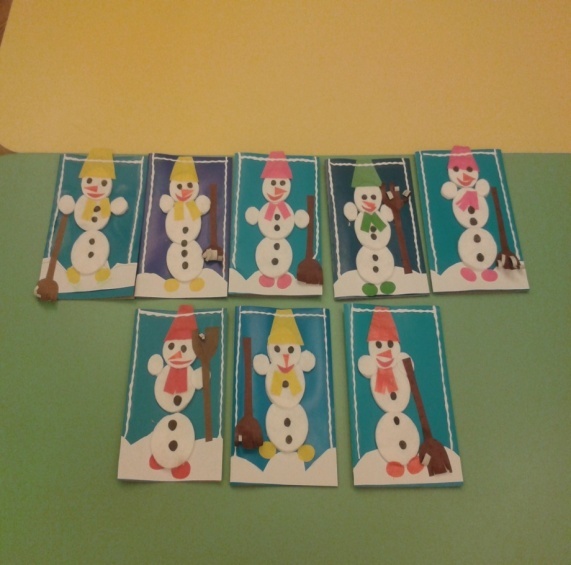 Выставки наших работ
Дидактические пособия для развития мелкой моторики и плоскостопия
Мои принципы работы с детьми
Уважение желания ребенка работать самостоятельно;
Создание условий для конкретного воплощения творческих идей;
Подчеркивание положительного значения
   индивидуальных различий;
Поощрение вовлеченности в совместную деятельность.
Результаты работы с родителями
Разработка и оформление консультаций для родителей «Детские страхи», «Вредные привычки», «Гиперактивные дошколята», «Развития мелкой моторики», «Нетрадиционная техника рисования», «Самомассаж рук и его значение в развитии речи»;
   Оформление совместно с родителями выставок и фотовыставок о жизни детей в детском саду: «Вот как мы живем», «Наш любимый питомец»;
   Проведение праздника «День матери» с демонстрацией мастер-класса по изготовлению поделок из бросового материала; 
   Построение совместно с родителями ледяных скульптур по мотивам русских народных сказок и произведений К.И. Чуковского;
Наши выставки
Зимние поделки своими руками
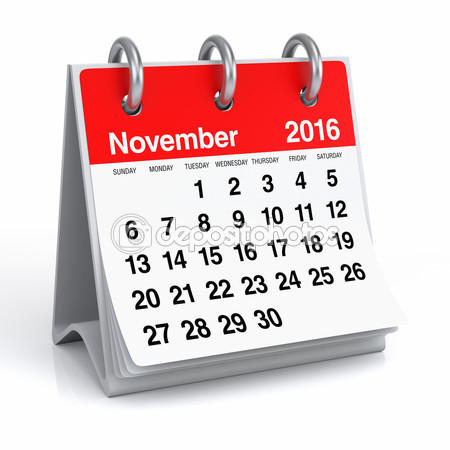 Празднования                     Дня матери
Мастер-класс
«Березка»
«Цветочек для
          мамочки»
Заняли III место на районном конкурсе зимних построек
Медведь      Лиса
Сказка «Теремок»
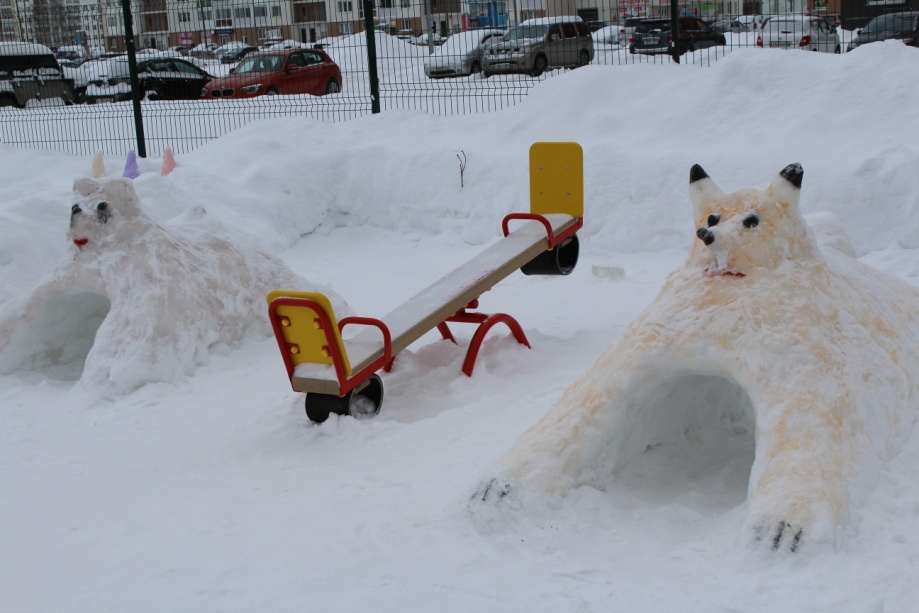 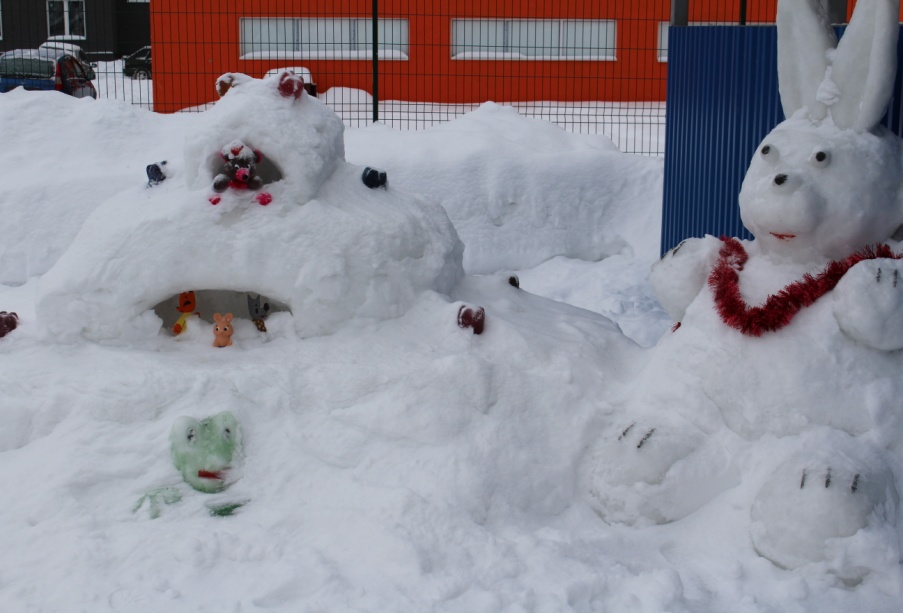 Зимние постройки по сказке Чуковского «Телефон»
Слон
Распространение собственного педагогического опыта
Как быстро изготовить игрушки из бросового материала;
Новогодняя елочка из природного материала;
Рекомендации по использованию нетрадиционных техник рисования в разных возрастных группах.
Положительная динамика по нетрадиционной технике рисования у детей младшего возраста
Результаты мониторинга развития нетрадиционных техник рисования у детей среднего возраста
Положительные результаты освоения  разделов программы
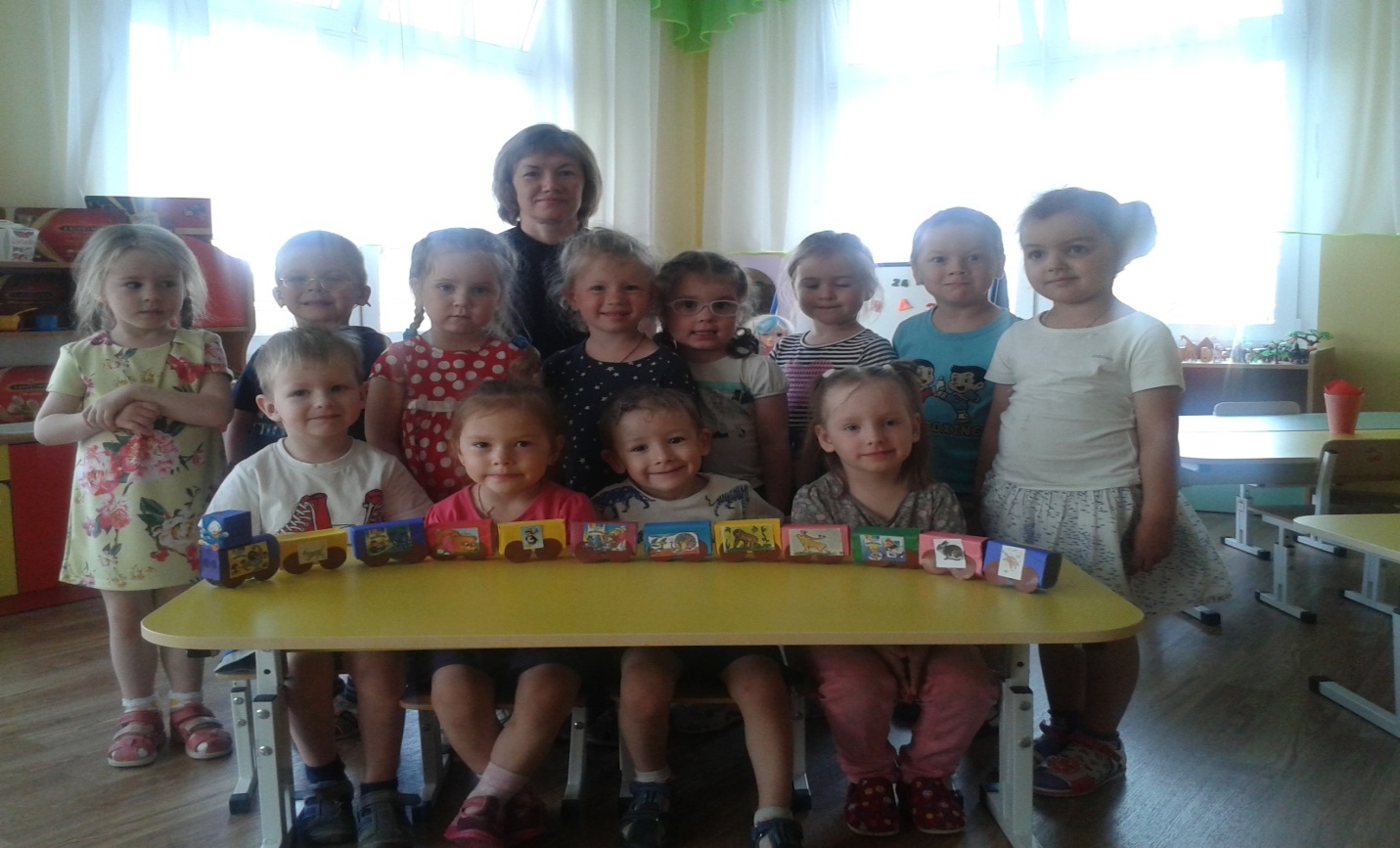 Итог проделанной за межаттестационный  период образовательной работы с детьми - стабильные положительные результаты освоения воспитанниками образовательной программы
Результаты деятельности  за межаттестационный период
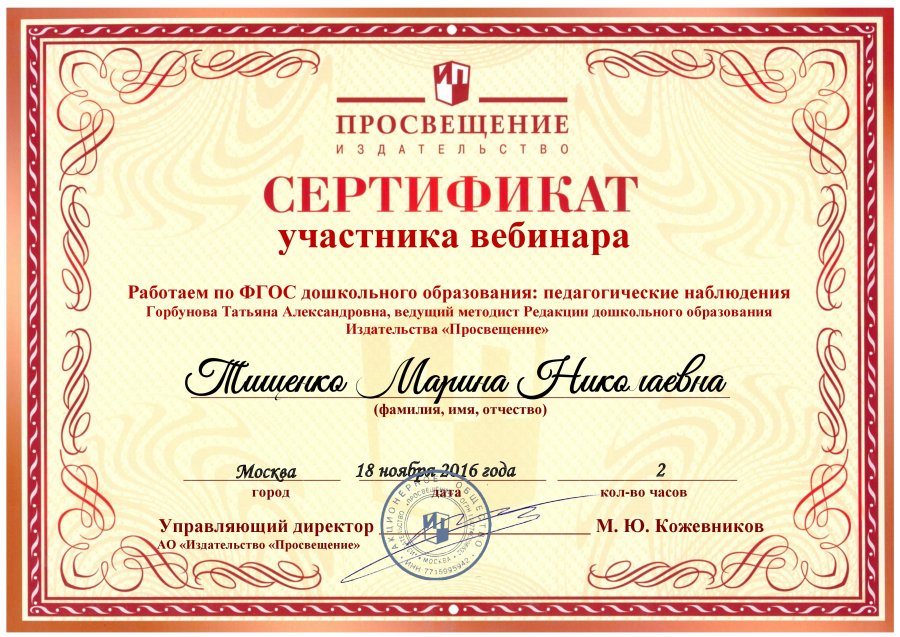 Участие в вебинаре на сайте издательства «Просвещения» «Работаем на ФГОС  дошкольного образования: педагогические наблюдения».
Участие на международном образовательном портале МааМ
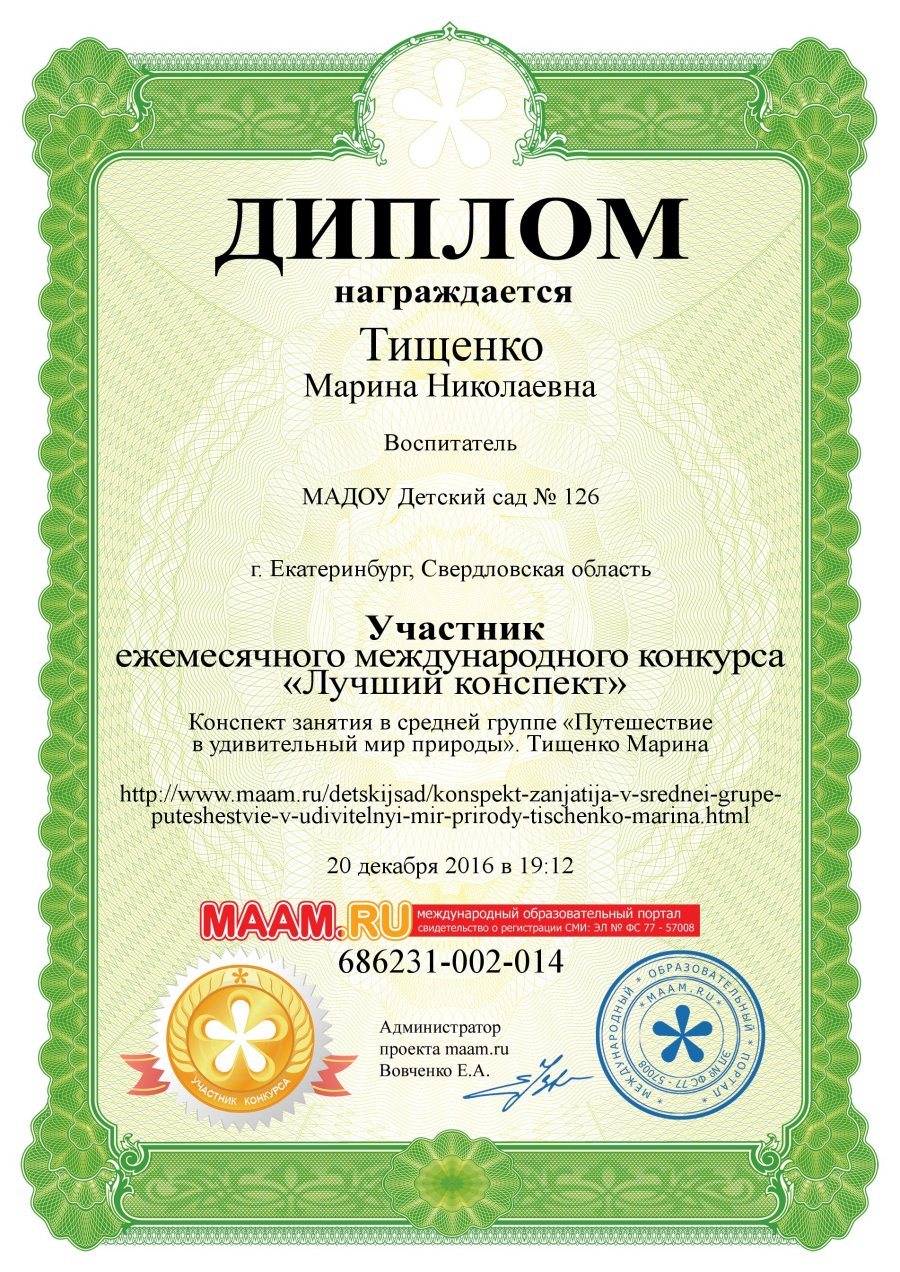 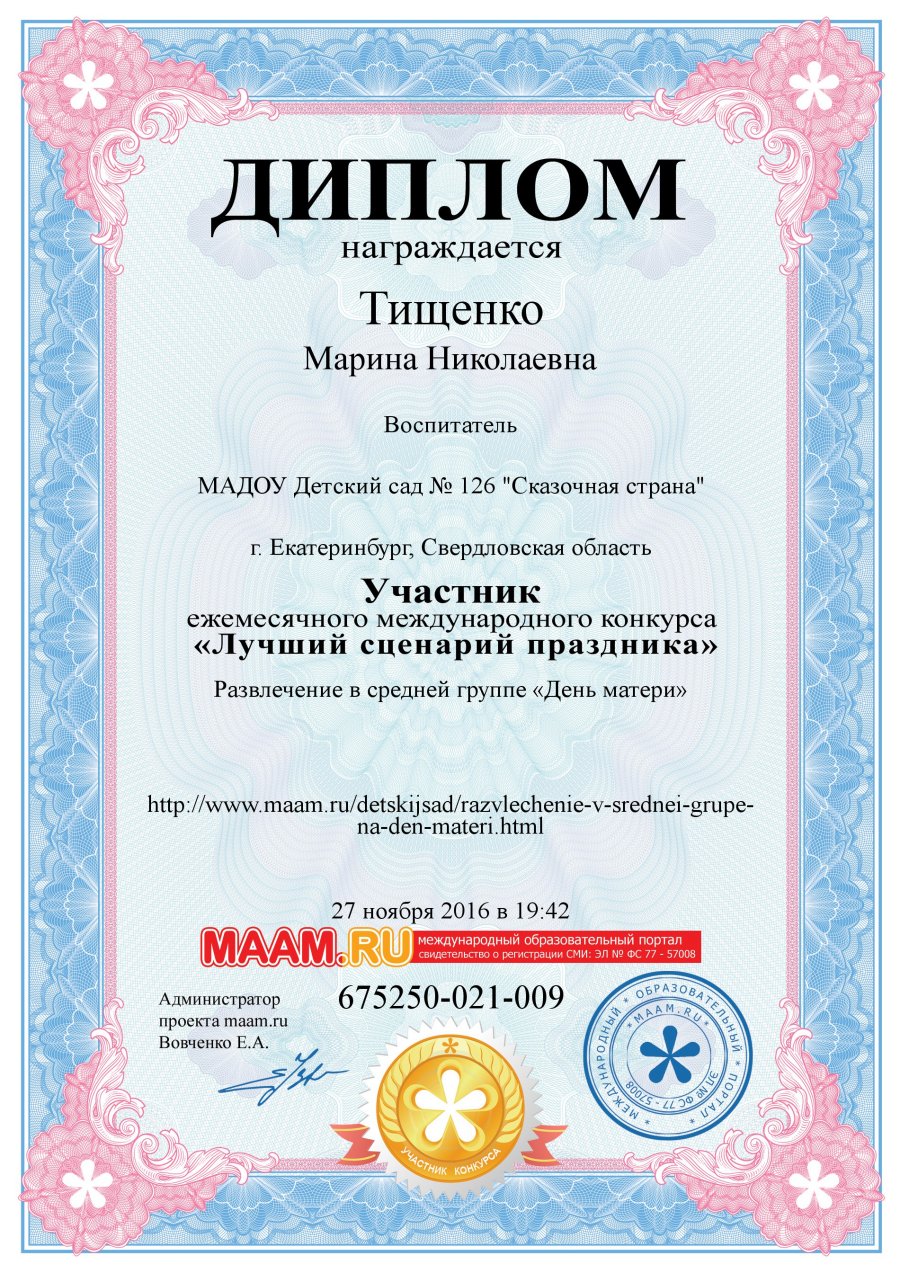 Создание собственного мини-сайта в социальном образовательном интернет-портале МААМ.RU
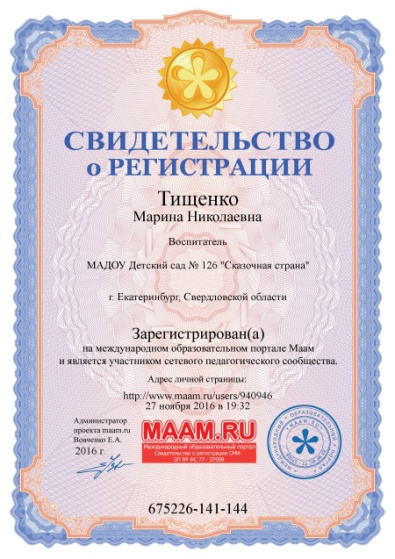 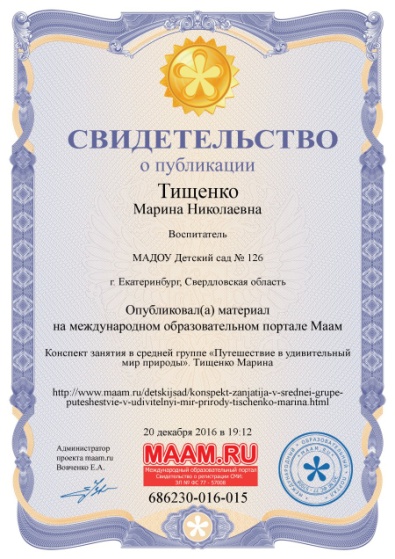 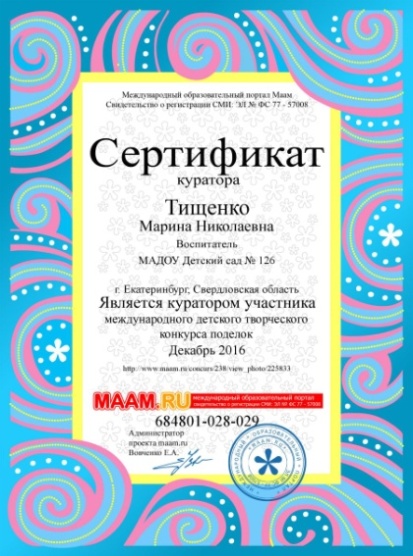 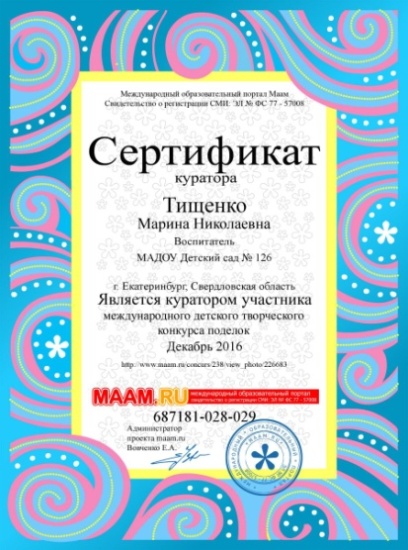 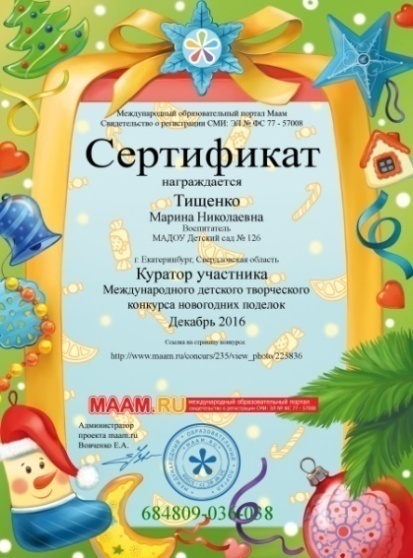 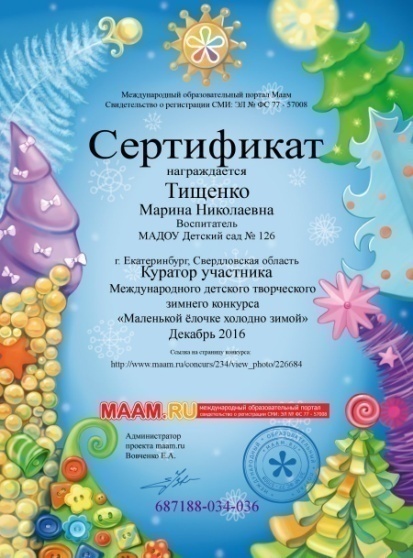 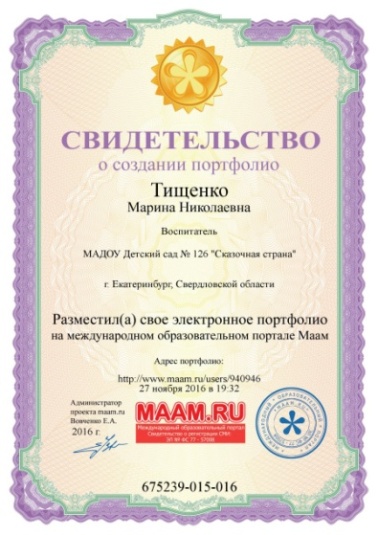 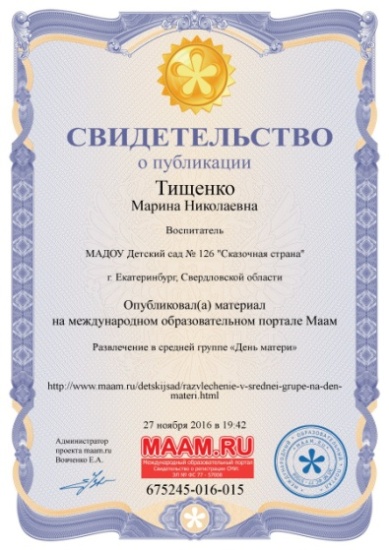 Мои творческие воплощения
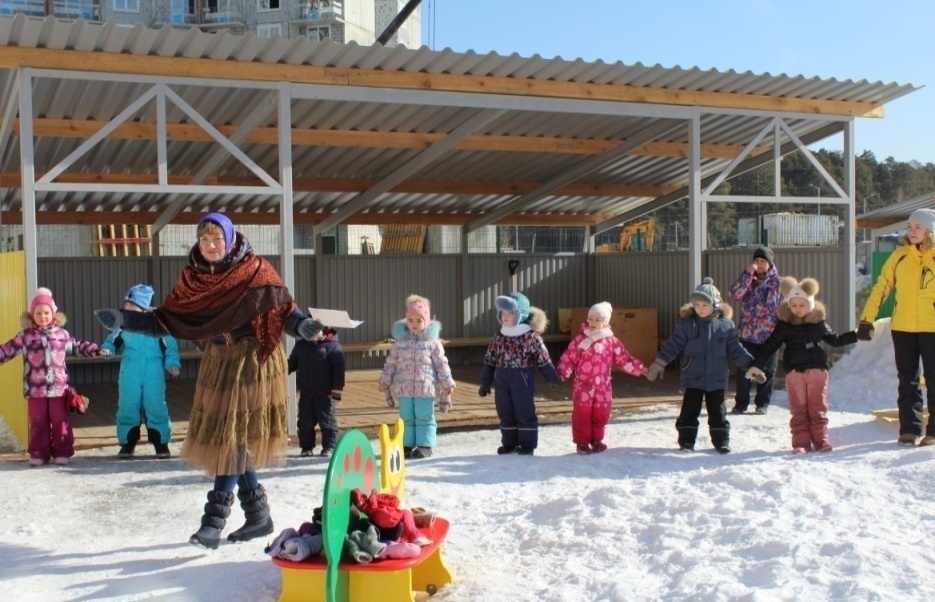 Поощрения и благодарности
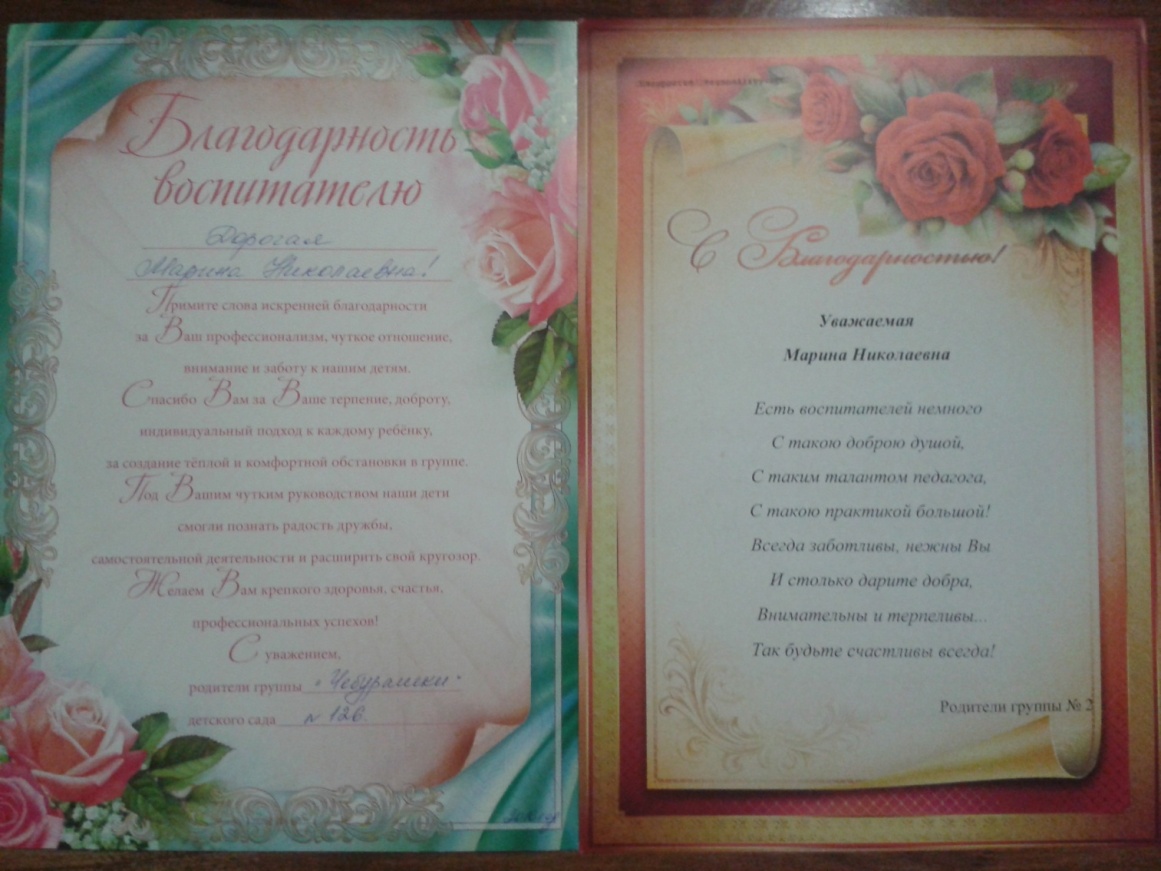 «Пусть малыш будет доволен собой, пусть его не заботят результаты творчества, ведь наиболее ценными продуктом детского творчества оказываются не рисунки, как бы хороши они не были, а человеческие способности и потребности, которые в этой деятельности формируются».                                                                                                       В.А. Левин
Спасибо за внимание!